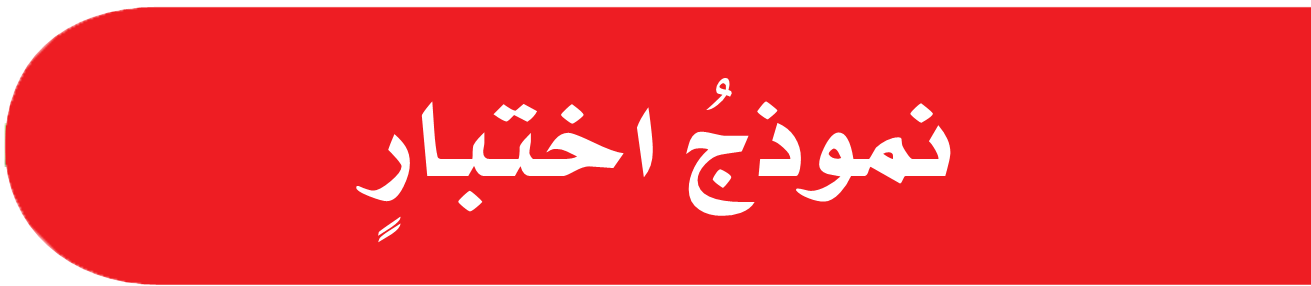 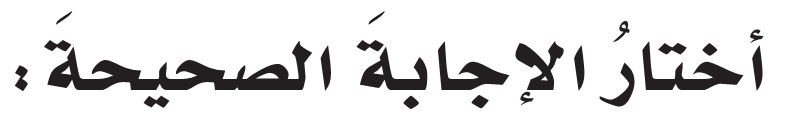 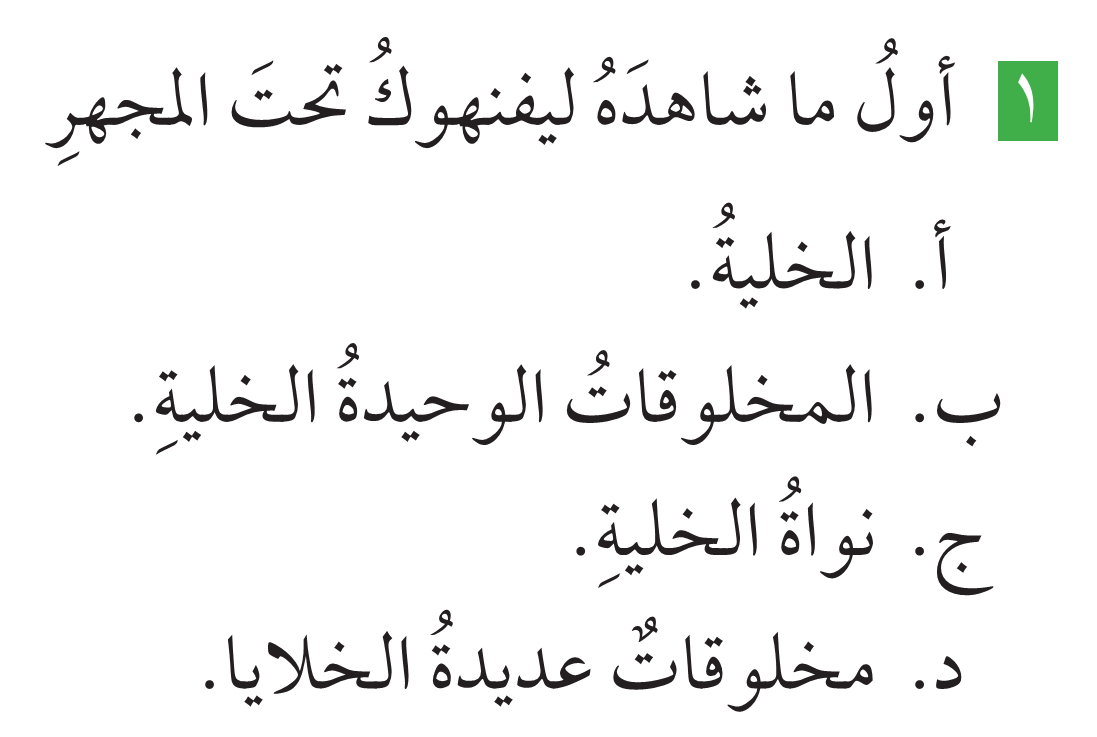 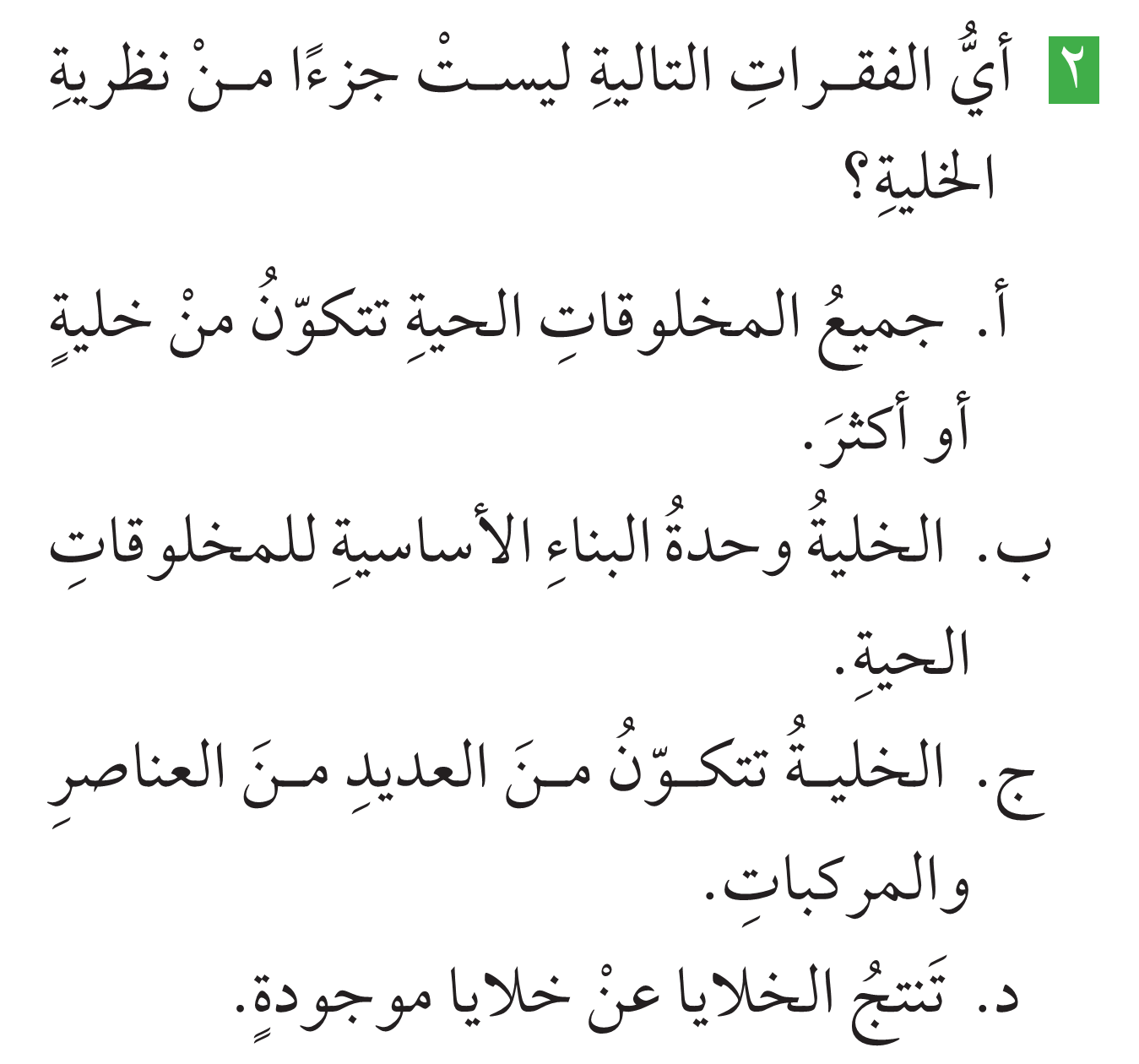 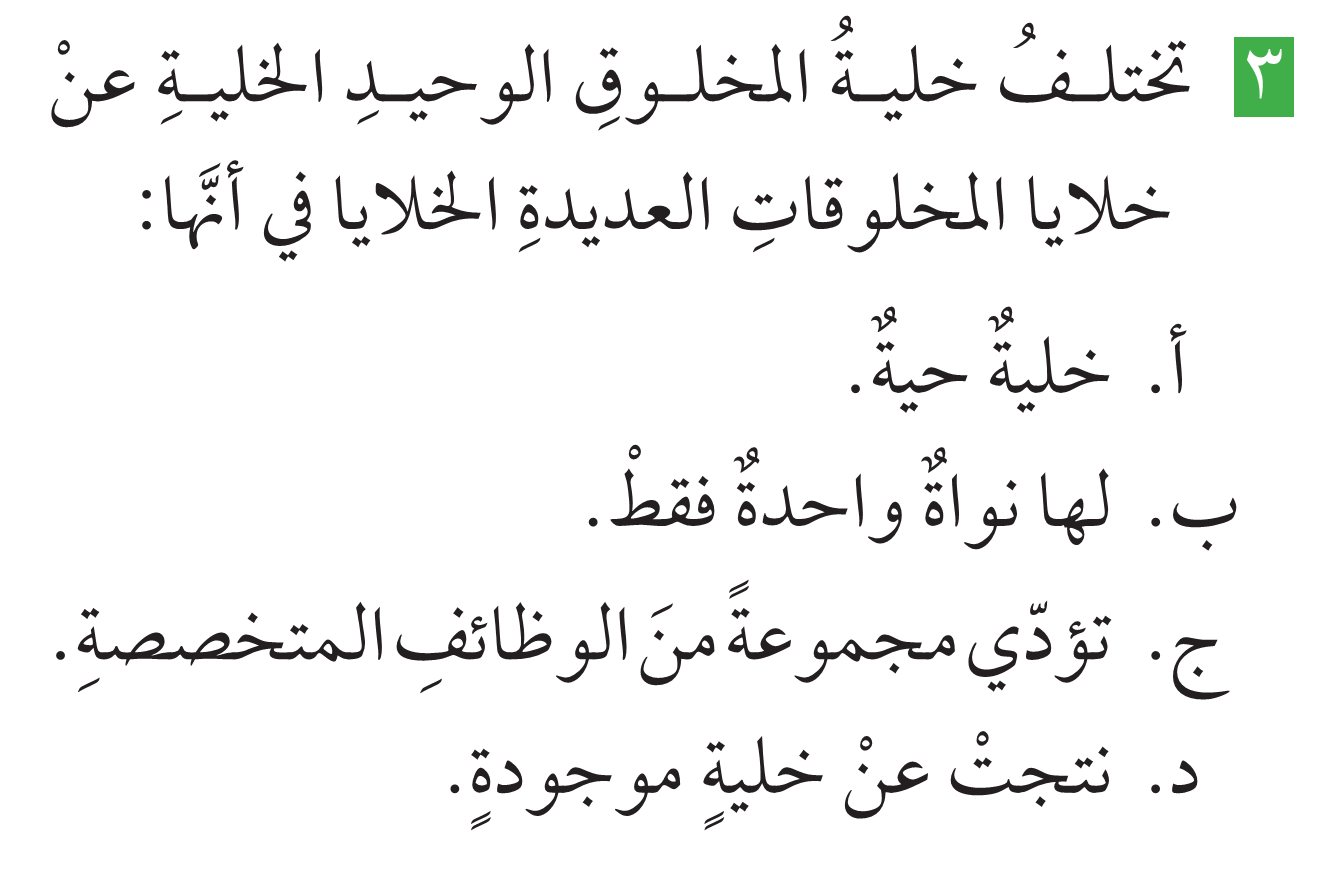 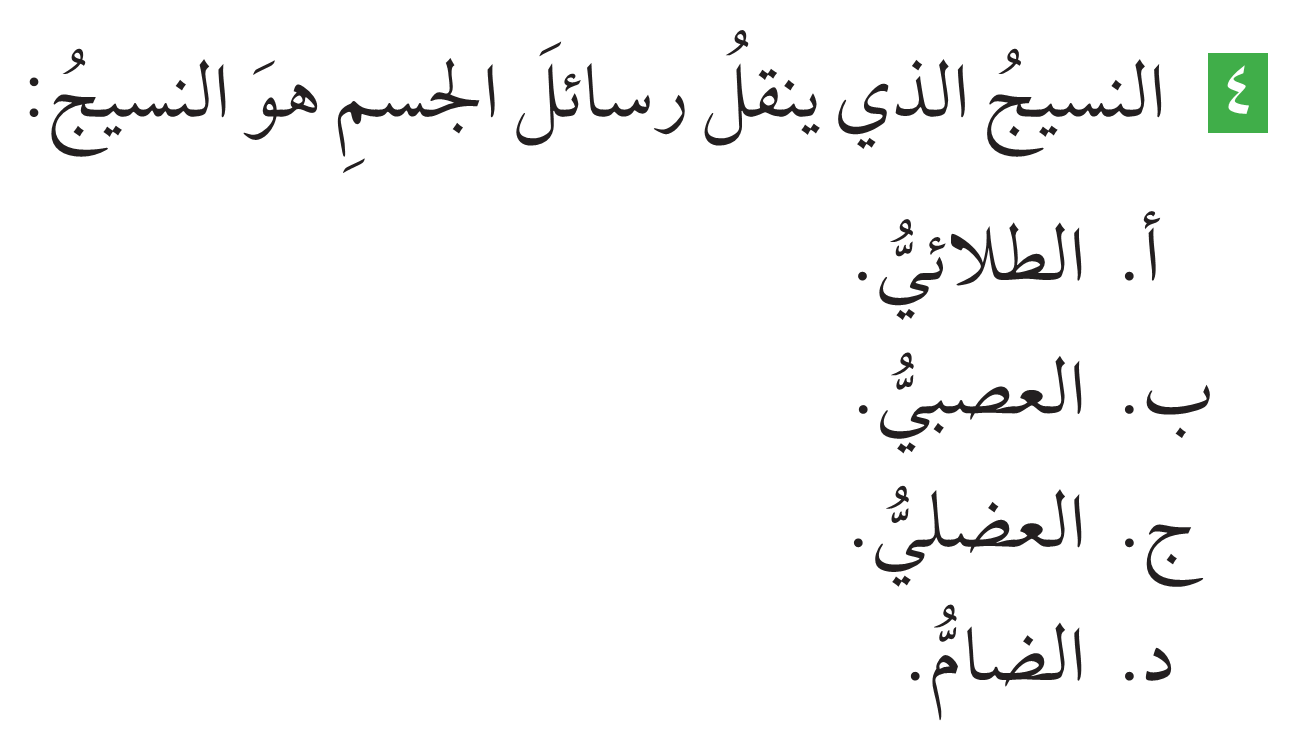 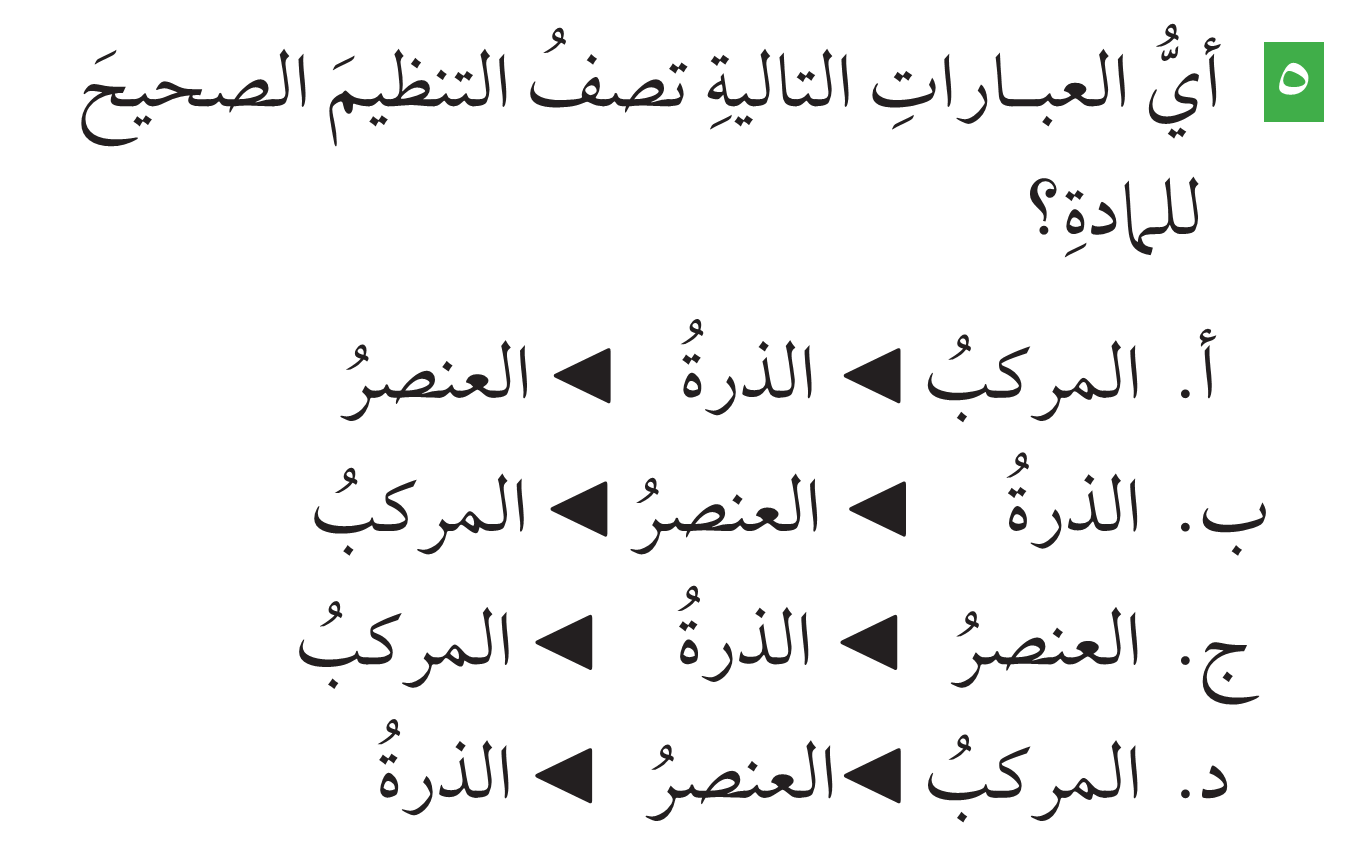 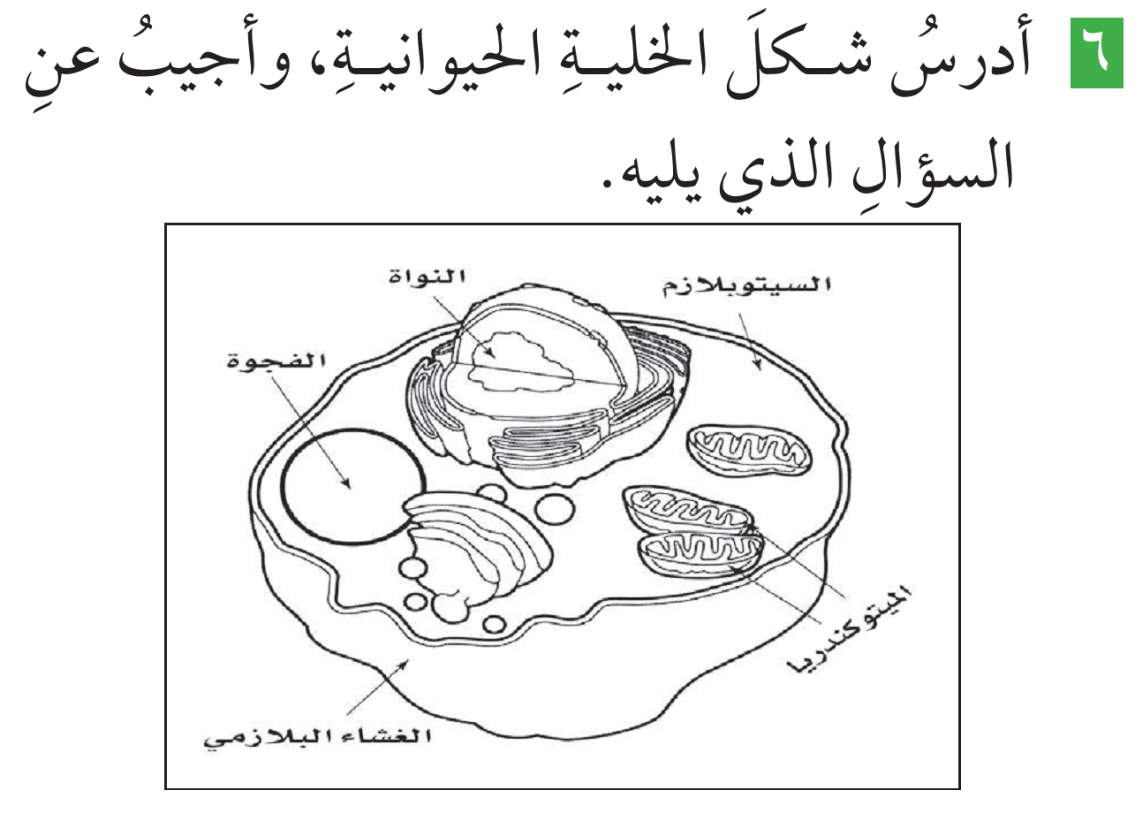 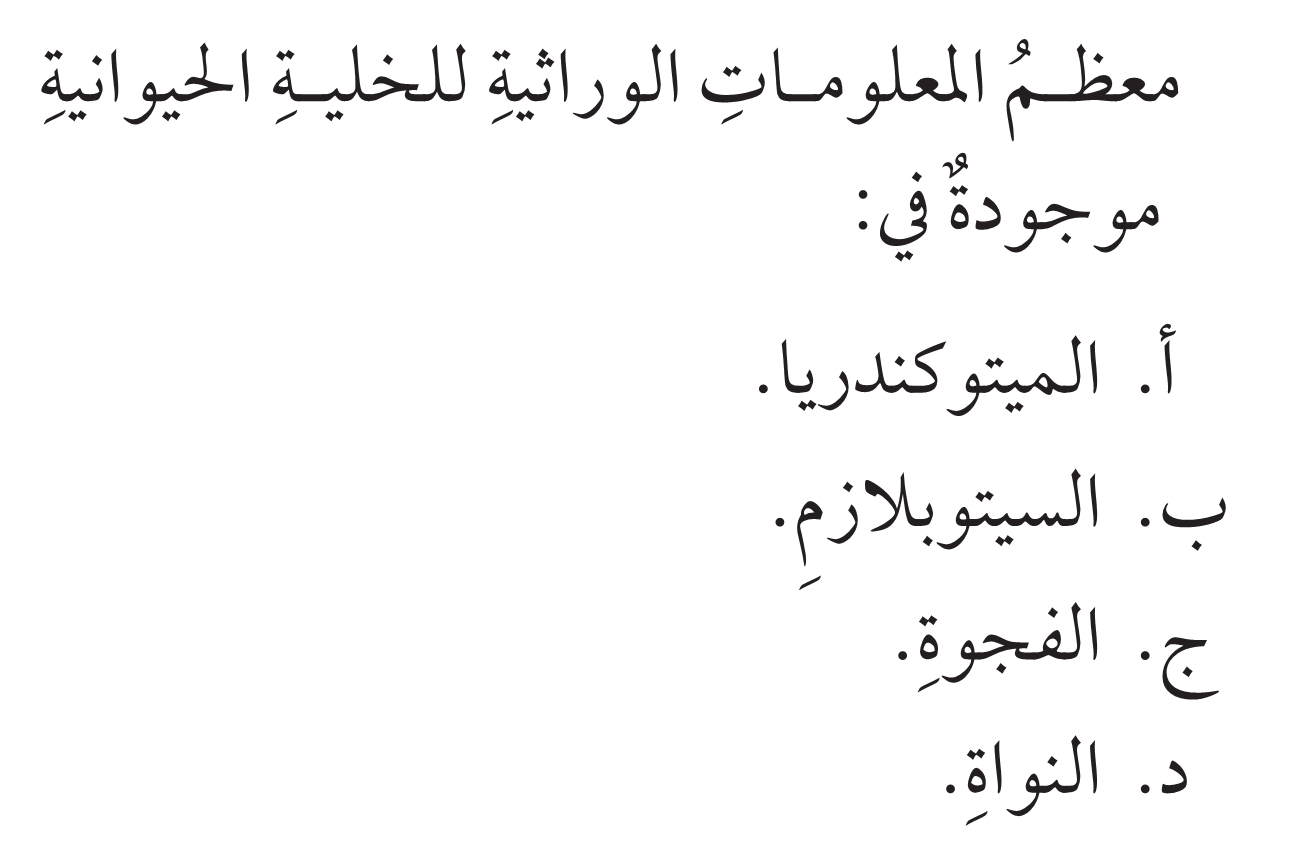 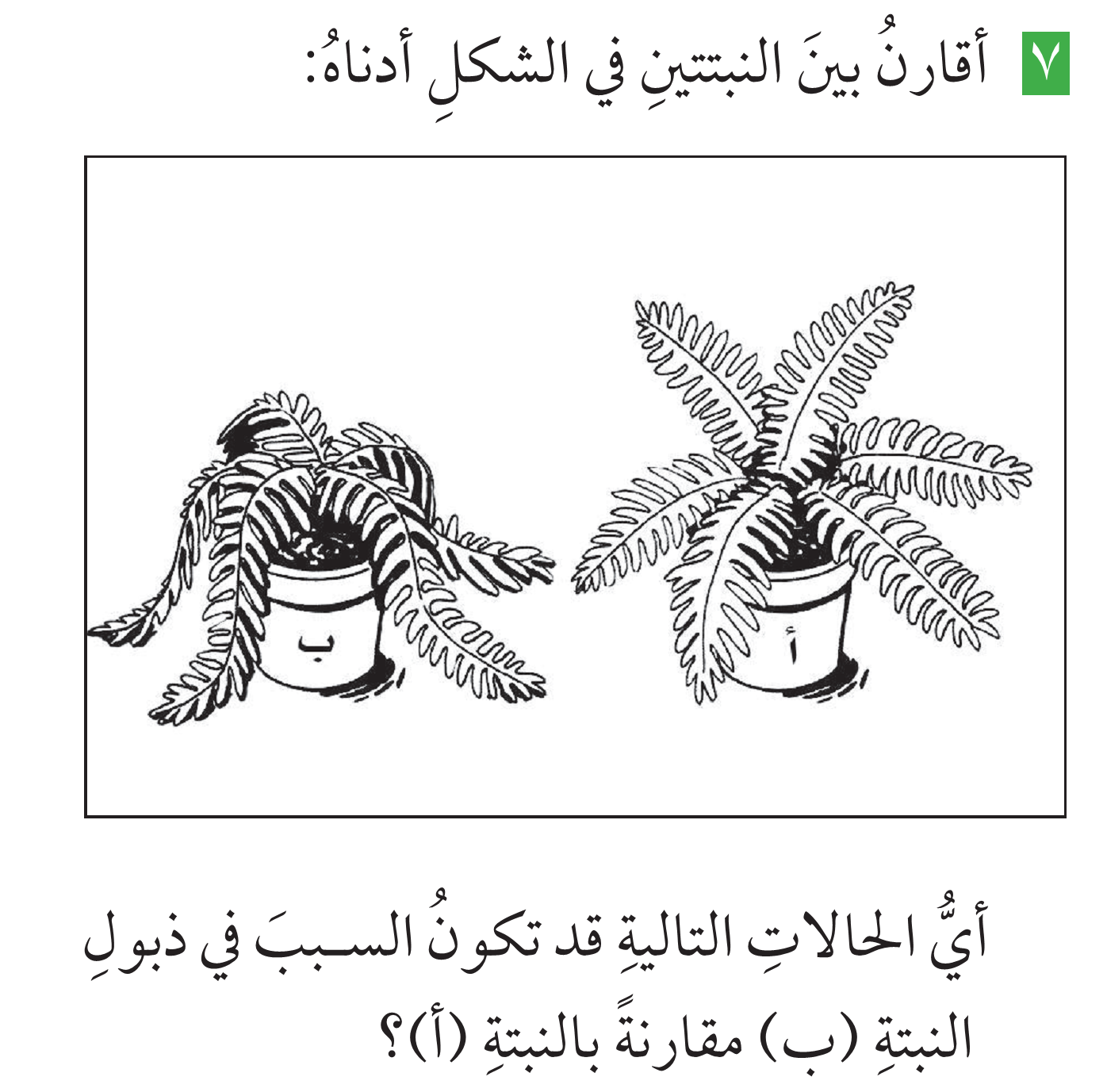 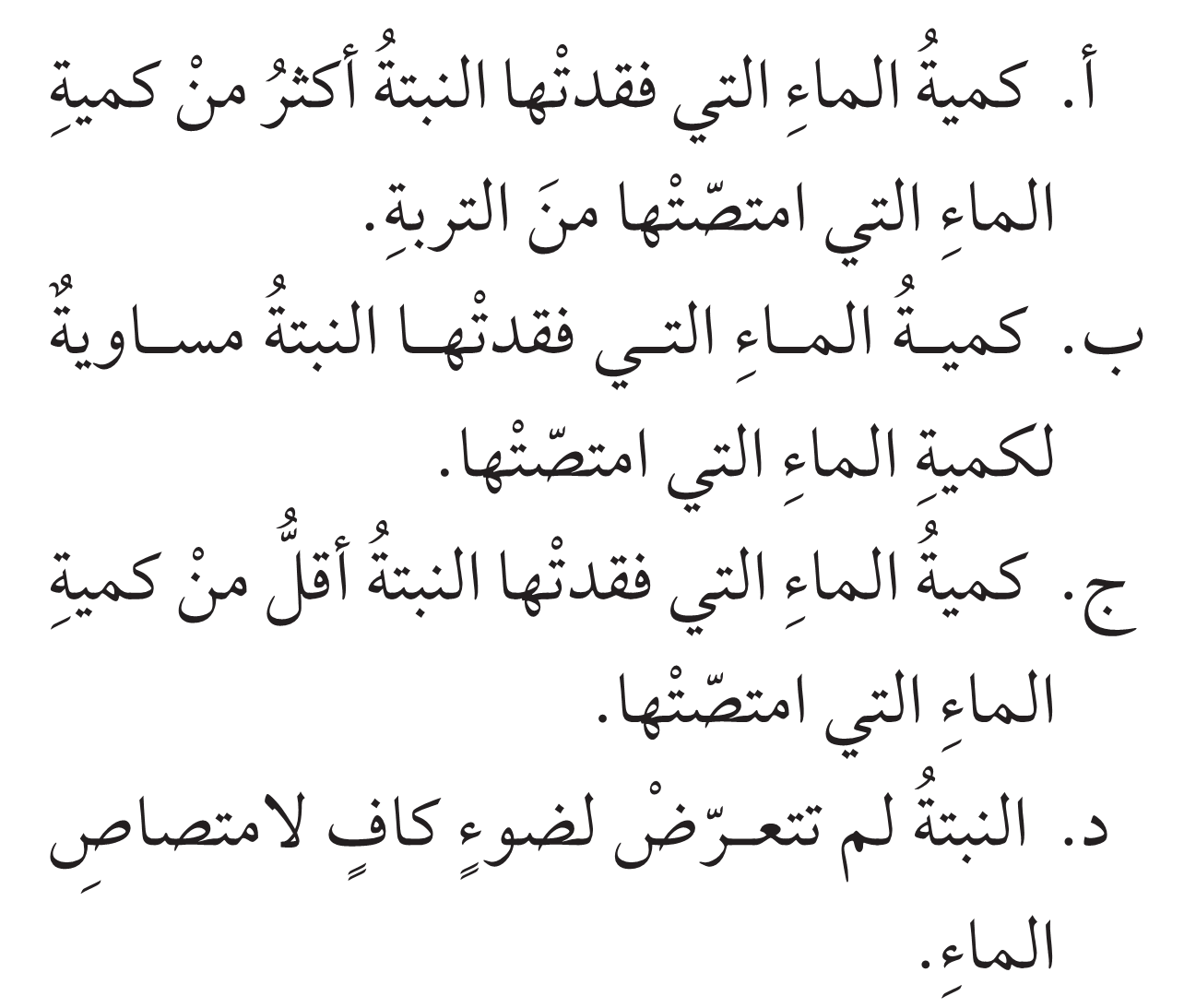 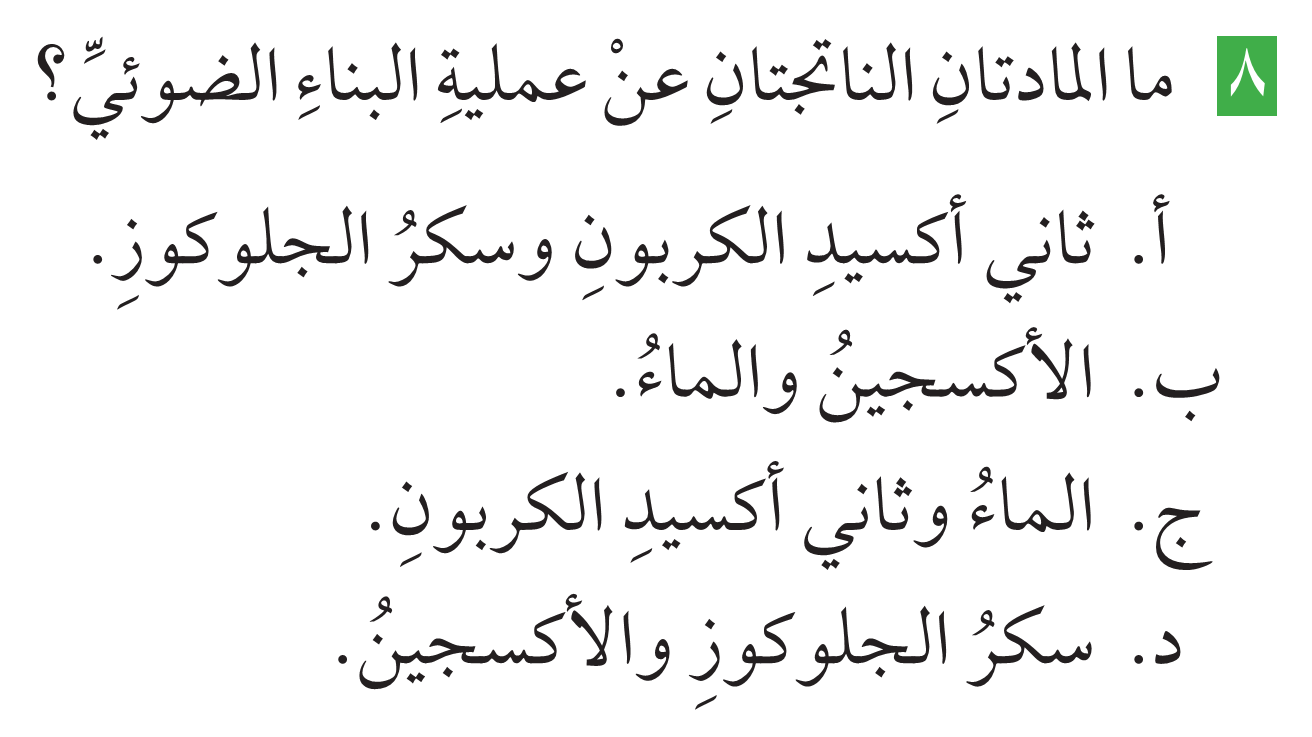 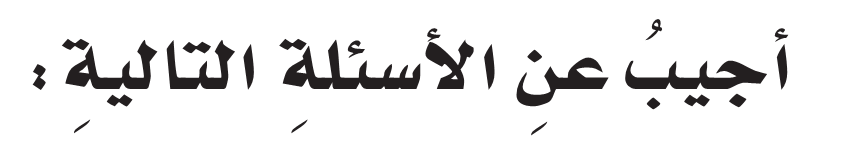 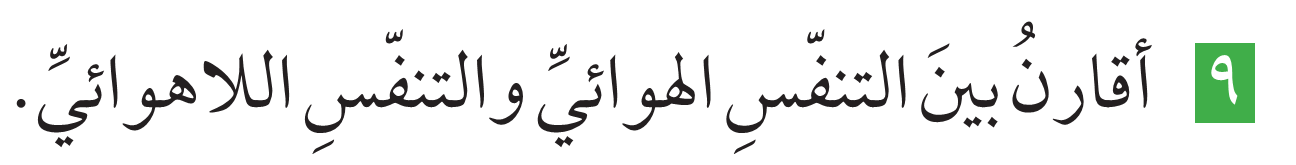 9.  خلال عملية التنفس الهوائي تقوم الخلايا بتحليل سكر الجلوكوز في وجود الأكسجين . 
أم التنفس اللاهوائي لا يستعمل الأكسجين. 
و أكثر عمليات التنفس شيوعًا هي التخمر .
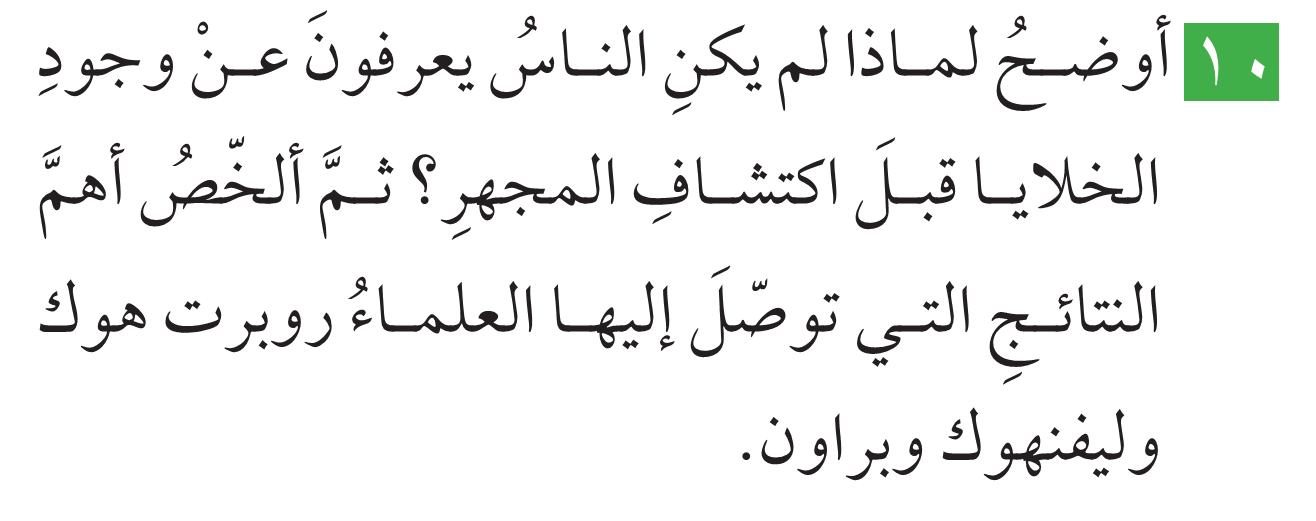 قبل اكتشاف المجهر لم يكن الناس يعرفون عن وجود الخلايا ؛ لأن معظم الخلايا لا يمكن مشاهدتها بالعين المجردة ، لذلك كان اختراع المجهر بداية الطريق لتعر الخلايا.